DOCKING
Dr. Gyandev singh, Assistant professor, BVC, PATNA-14
Introduction-
Tail docking is a medical procedure done to remove part of the tail in puppies.
Tail docking is performed on working dogs to protect their tails from injury.
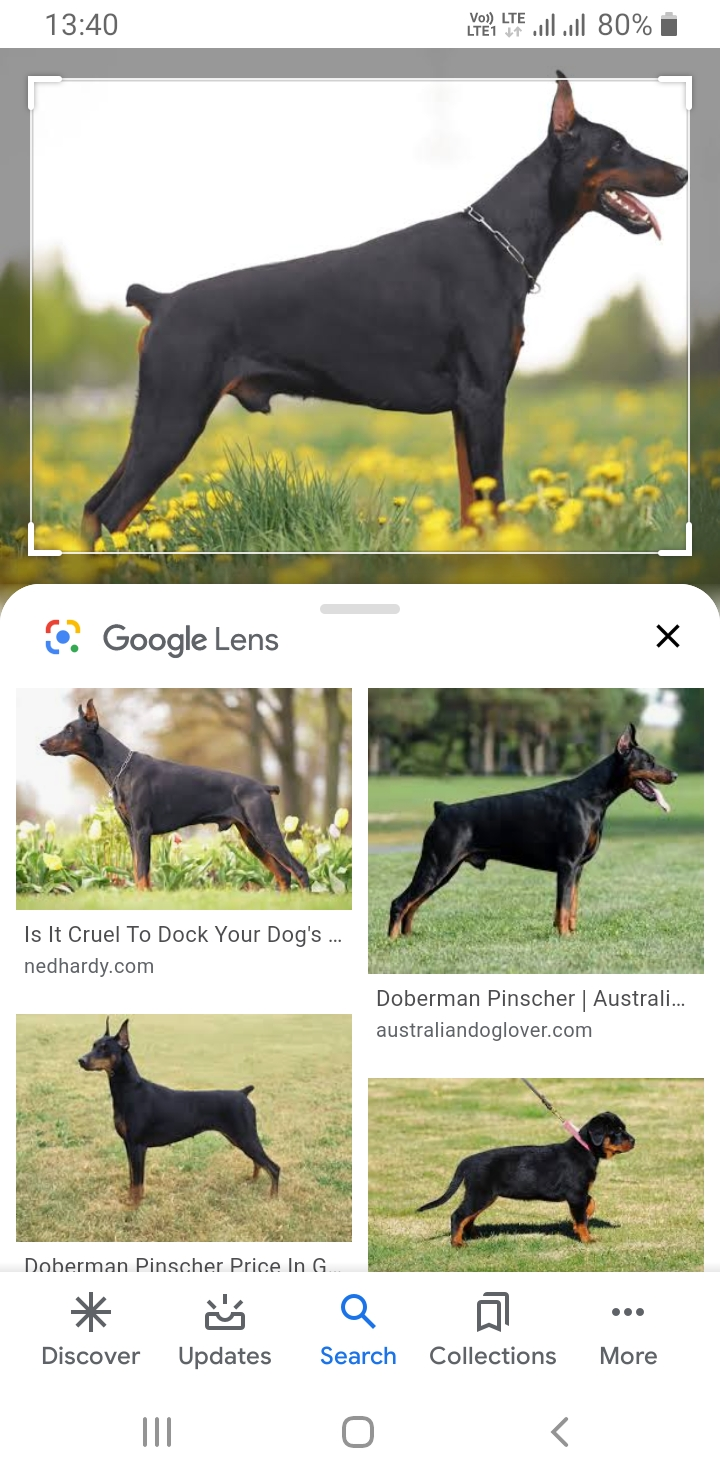 The length that is dock varies  depending on the breed.
Currently 62 breeds recognished by the AKC have docked tail.eg-cocker spaniels ,rottweilers ,and Yorkshire terriers etc.
Some dogs such as the old English sheepdog and Australian shepherd may appears to be docked but may have actually been born with a bobtail or naturally short tail
HISTORY-
Historically tail docking was thought to prevent rabies ,strengthen the back ,increase the animals speed  and prevent injuries when ratting,fighting and baiting.
In modern times docking is for-prophylactic
                                                 -therapeutic 
                                                 -cosmetic
                                                 -to prevent injuies
LEGAL STATUS-
The cruel procedure were originally banned by the veterinary council of India in 2011.
PETA India fired off letters to numerous Indian veterinary regulatory bodies including the veterinary council of India, state veterinary council, central and state animal husbandry department, veterinary college and universities and veterinarian association as well as the animal welfare board of India urging then to implement enforce the ban on cosmetic tail docking under the prevention of cruelty to animal rules 2017.
EQUIPMENTS-
Docking knife
Tourniquet
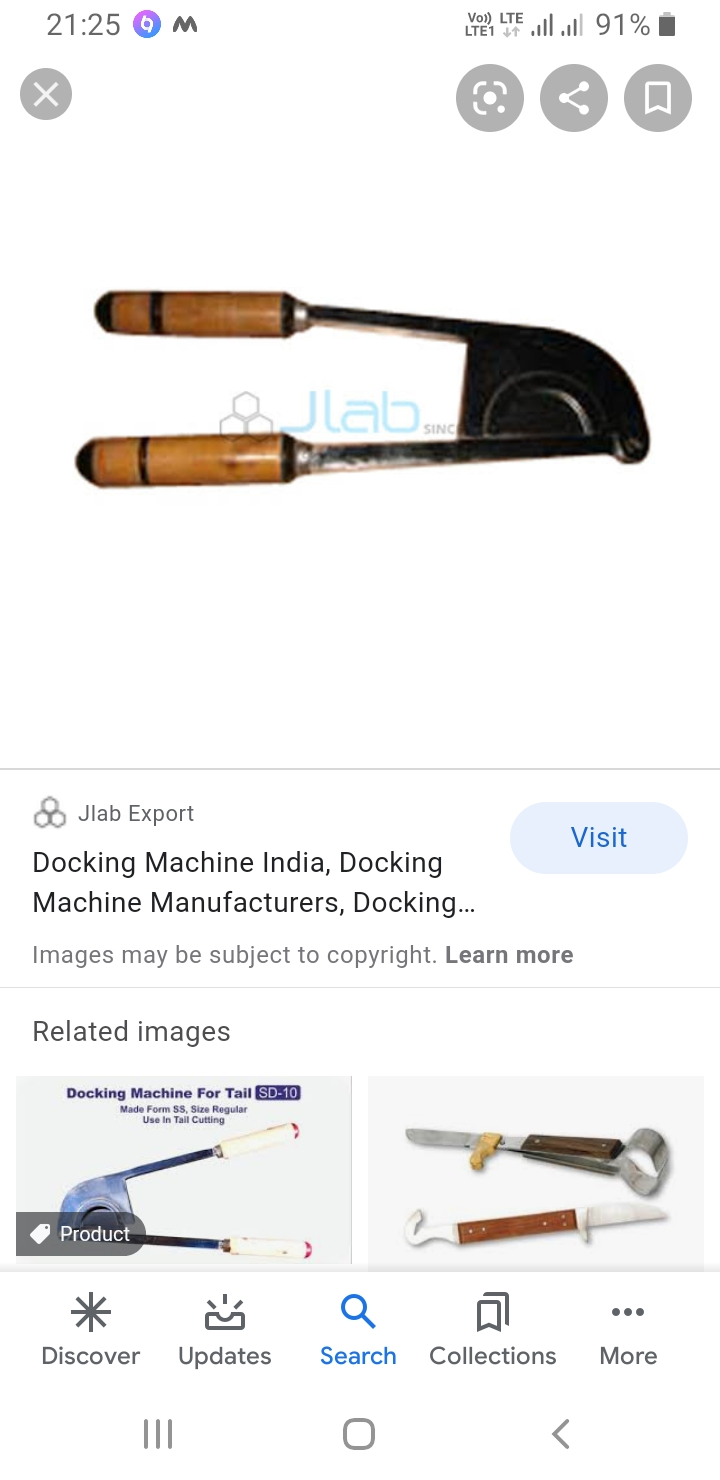 Docking knife
Anatomy of tail-
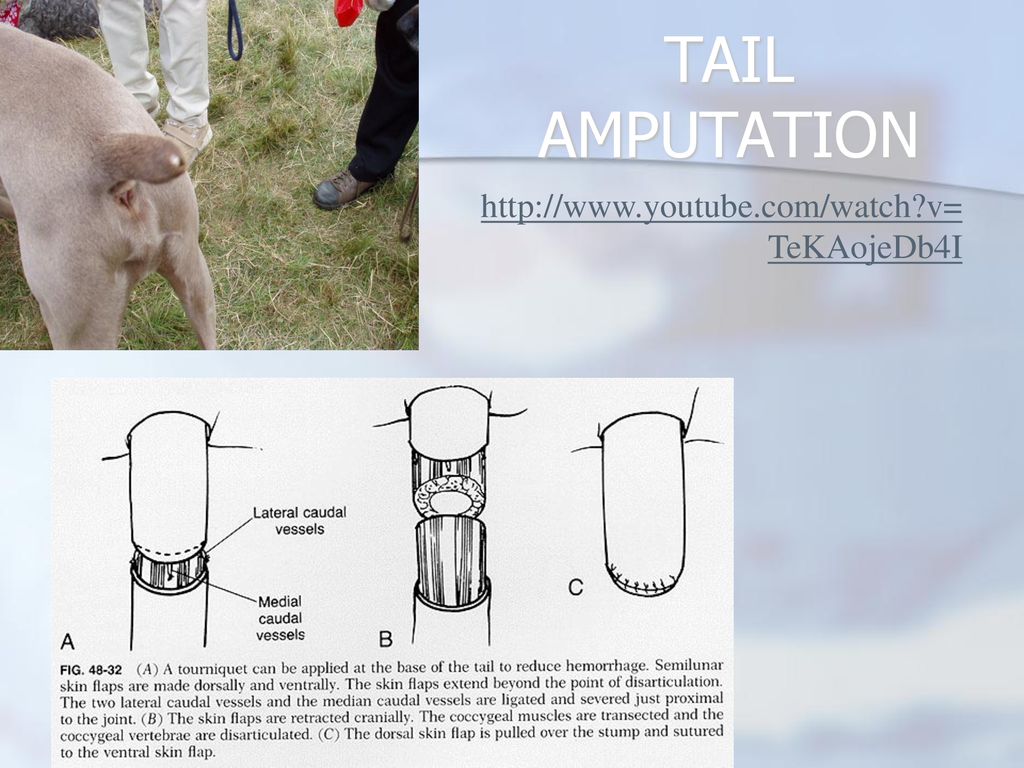 Cross section of tail reveals muscles-
Sacrococygeus dorsalis
Sacrococygeus lateralis
Intrtransverse caudae
Sacrococygeus ventralis 
Compressor cocygeus 
Vessels –middle and 2 lateral coccygeal
IMPORTANT FACTS-
Age-5-7 days
Does not require anaesthesia
Healing is uncomplicated 
Some specific area-2/3rd  in terrier,1/3rd in cocker spaniel ,1/2 poodleand leave only 2 coccygeal vertebrae in Doberman .
Procedure-
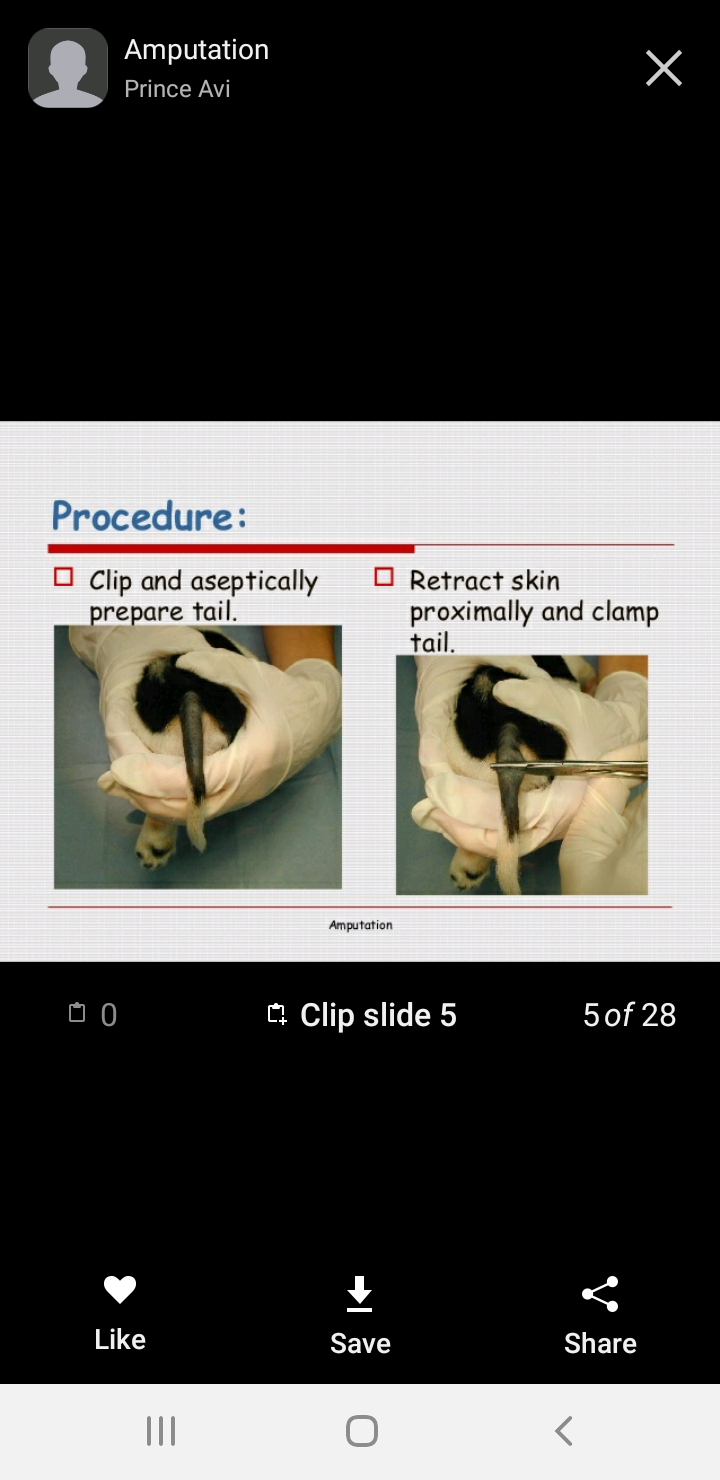 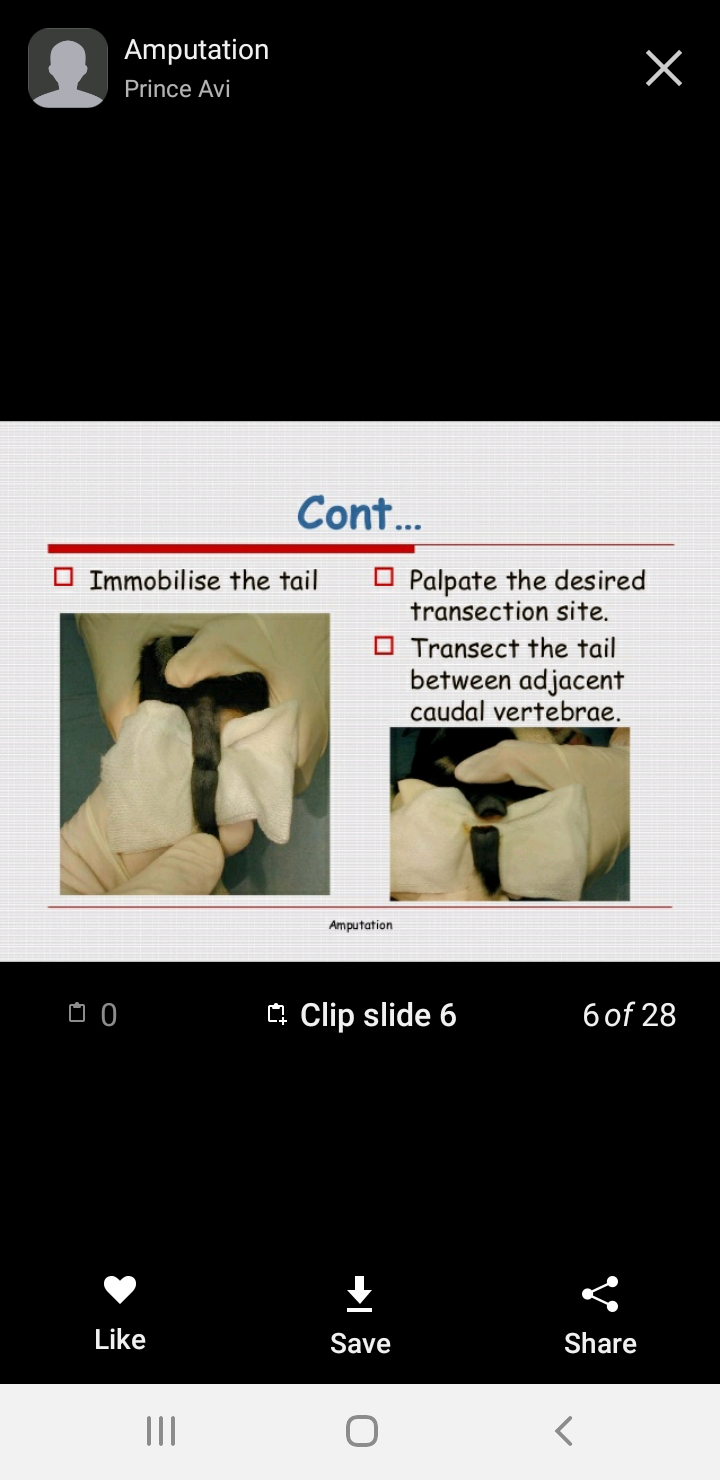 .
THANKU